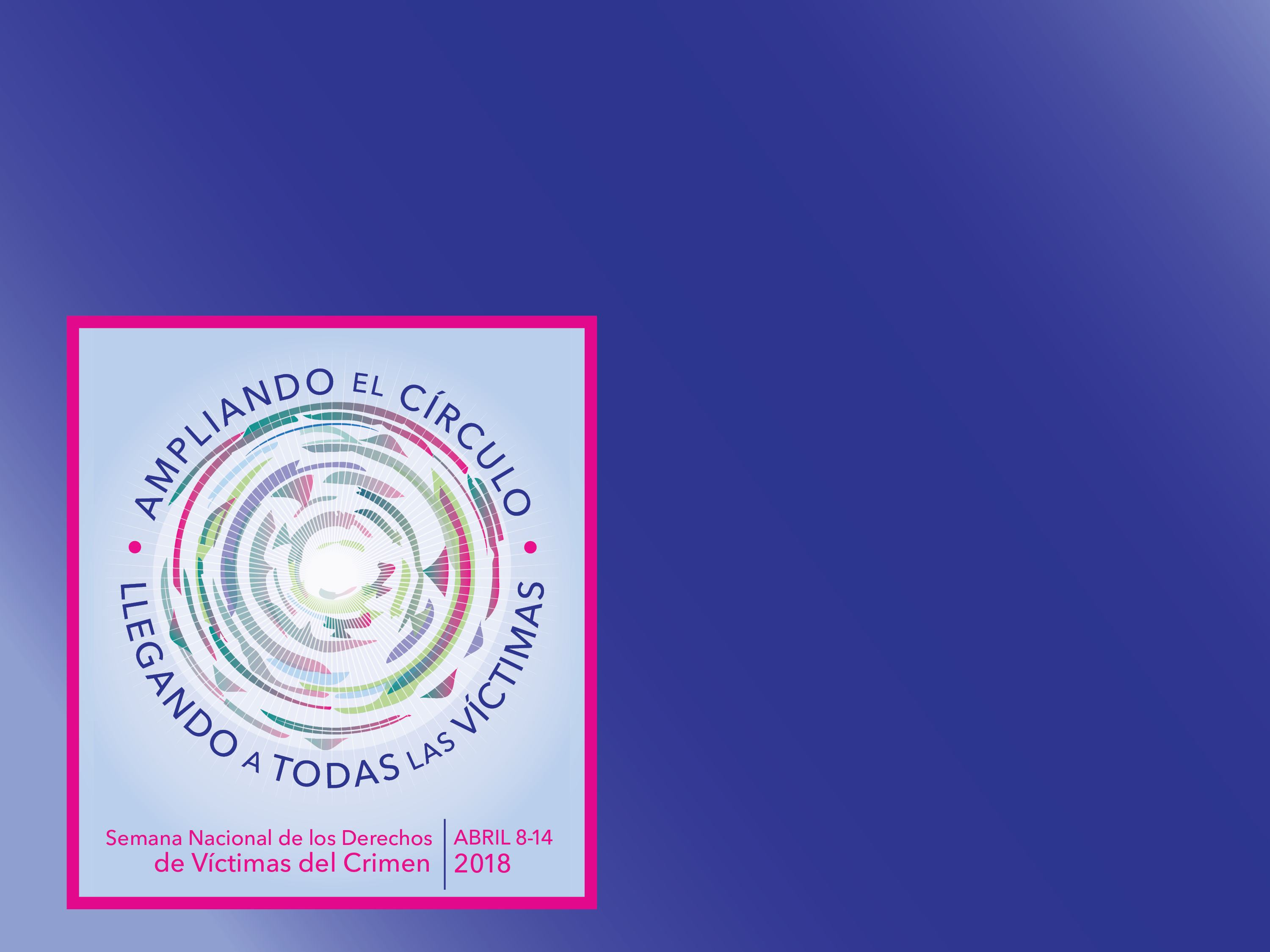 Titulo
Subtitulo
Nombre
Organización
Nombre del evento
Fecha
Contenido de la diapositiva
Viñeta
Viñeta
Viñeta